AliasCluster: A Lightweight Approach to Interface Disambiguation Brian ErikssonTechnicolor Palo Alto
Larissa Spinelli
Mark Crovella
Boston University
Map of the Internet?
Maps are limited by the measurement tool used : Traceroute.
Traceroute Limitations:
Limited probing coverage
Network Load
Anonymous Routers
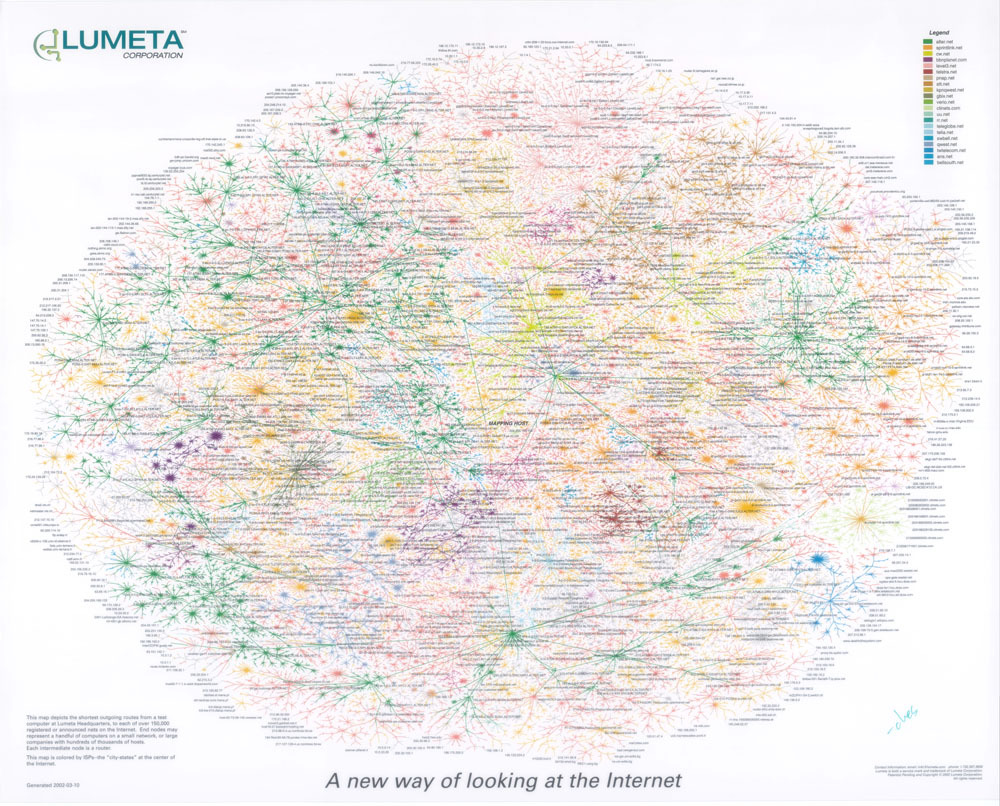 Main Focus: Interface IPs ≠ Physical Routers
www.lumeta.com
Inferred topology from Traceroute:
Consider three Traceroute paths:
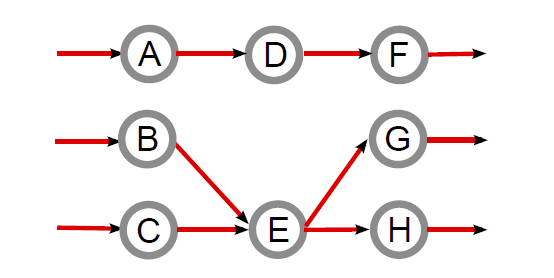 A → D → F
B → E → G
C → E → H
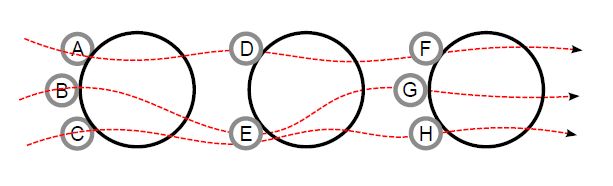 Possible True Physical Topology:
Router #1
Router #2
Router #3
Goal: Interface Disambiguation – Determining aliases : which interface IPs belong to the same physical router.
Prior work (Marchetta et. al. 2011) has shown 10x more interfaces than physical routers
Prior Disambiguation Work and Limitations
Traceroute Only
Rocketfuel (Ally) – Spring et. al. 2002
Mercator (Iffinder) – Govindam  et. al. 2000
Prespecified Timestamps – Sherry et. al. 2010
Merlin – Marchetta et. al. 2011 
MIDAR – Keys et. al. 2011 
Radargun – Bender et. al. 2008
DisCarte – Sherwood et. al. 2008
APAR (Kapar) – Gunes et. al. 2008
Requires Additional Probing
Requires Router Specific Options
Can we estimate router aliases from Traceroute measurements only?
In this paper, we introduce AliasCluster
A → D → F
B → E → G
C → E → H
Given Traceroute Paths:
Given interface IP pairs, how likely is it that they belong to the same physical router?
1
A and E aliased?
B and H aliased?
Router 1
Router 2
A and C aliased?
Given pairwise likelihoods, can we infer router clusters?
A
A and E aliased?
2
B
B and C aliased?
C
D
E
C and D aliased?
D and E aliased?
F
D and H aliased?
G
F and G aliased?
H
G and H aliased?
Router 3
Given interface IP pairs, how likely is it that they belong to the same physical router?
1
Consider two observed IP interfaces, i and j.
Goal:
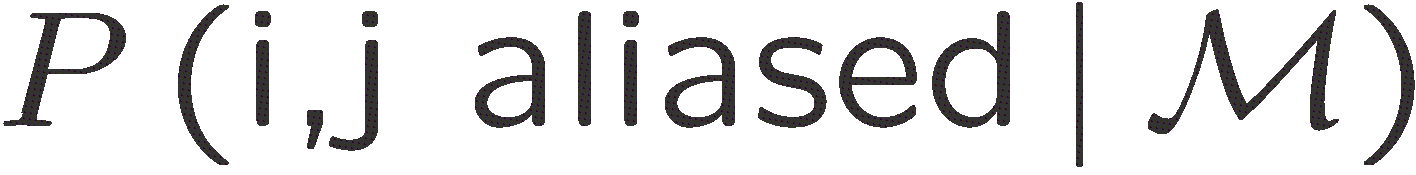 For example, IP Subnet
Likely that 173.194.40.84 and 173.194.40.86 (e.g., /30) are aliases
Less likely that 173.194.40.84 and 173.92.9.185 (e.g., /8) are aliases
Set of relevant features of i and j from Traceroute.
Key observation - Down-path observations contain relevant alias information







Percentage Out-degree Match
Out of all the down-path interfaces observed for interface A, what percent are observed for both A and B? 
Percent Hop Count Match
For those commonly observed interfaces, what percent observe the same hop count?
Common out-degree interface
Aliases
A
X
B
A → … → X
B → … → X
Non-Aliases
X
A
A→M→N→X
B→P→Q→X
Unique out-degree interface
B
2 hops
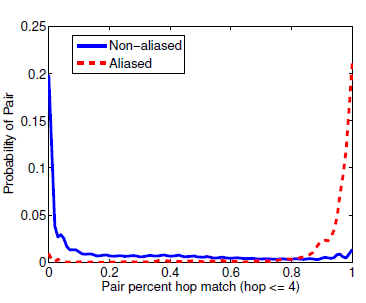 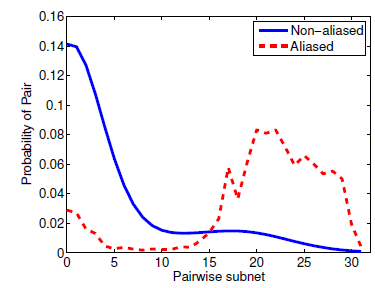 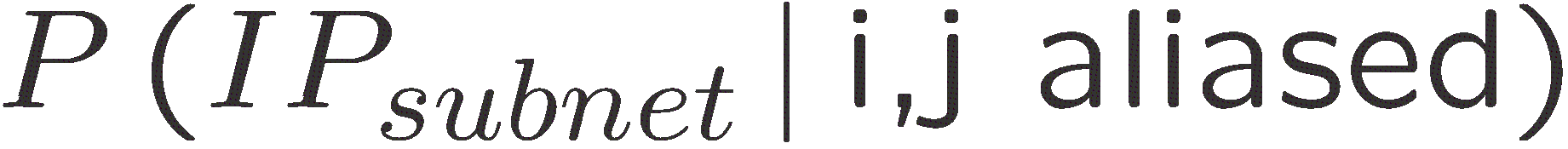 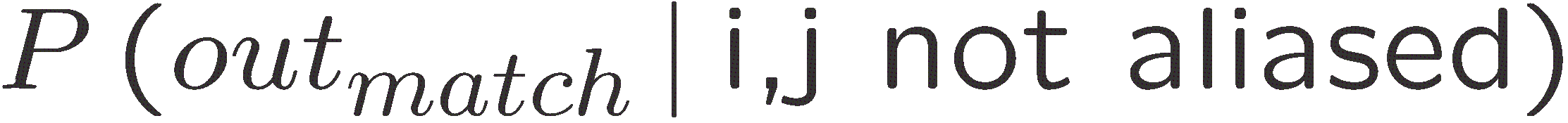 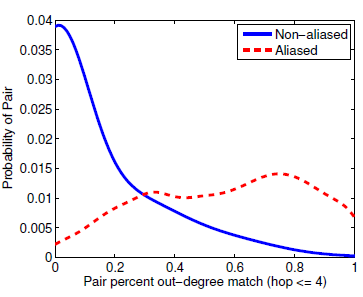 IP Subnet
Hop Match Percent
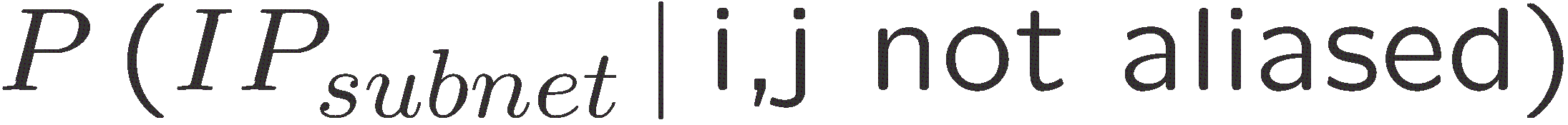 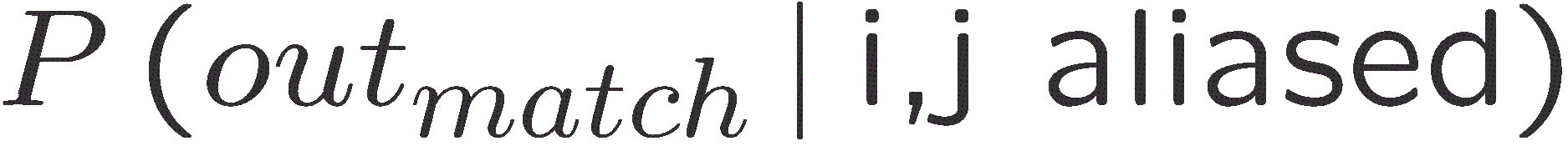 Out-Degree Match Percent
Given interface IP pairs, how likely is it that they belong to the same physical router?
1
Traceroute extracted features (e.g., IP subnet, hop count match,etc.)
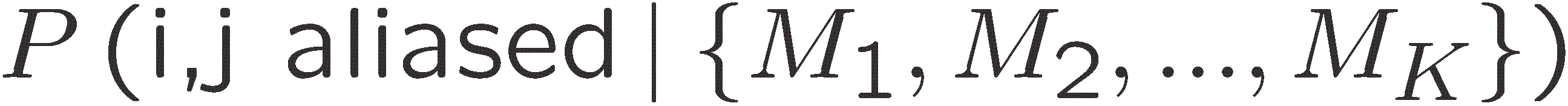 Solution: Naïve Bayes (i.e., assume independence)
Transforms problem from estimating one K-dimension likelihood, to estimating K one-dimensional likelihoods.
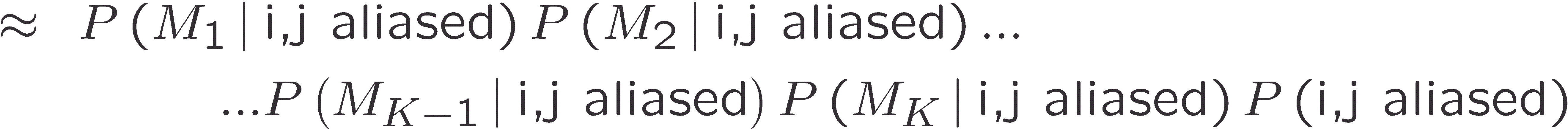 Naïve Bayes – Combined Performance
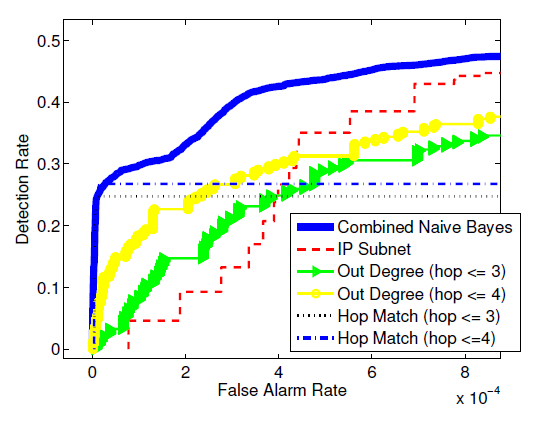 Given pairwise likelihoods, can we infer router clusters?
2
Consider the following problem with 3 IP interfaces:
i
is high
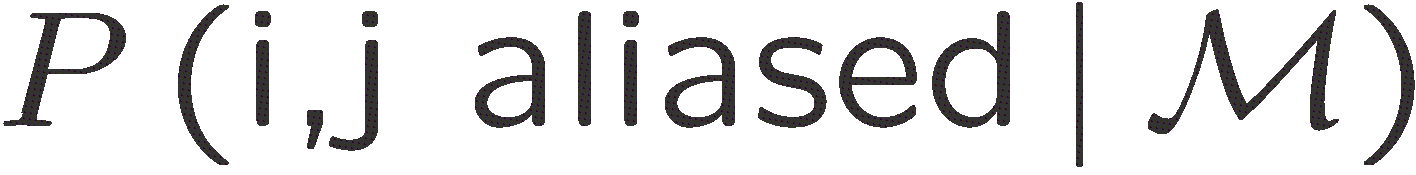 is high
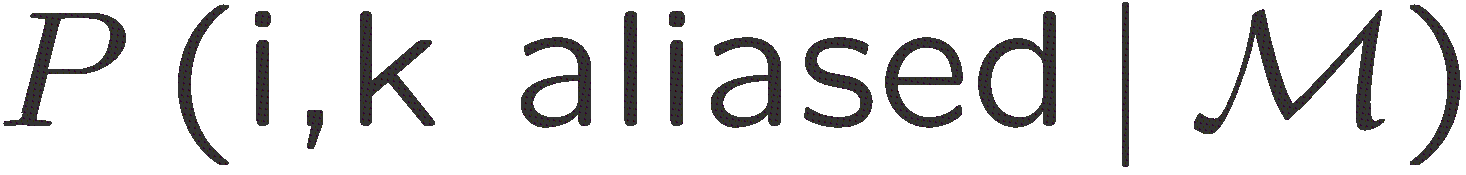 j
k
is low
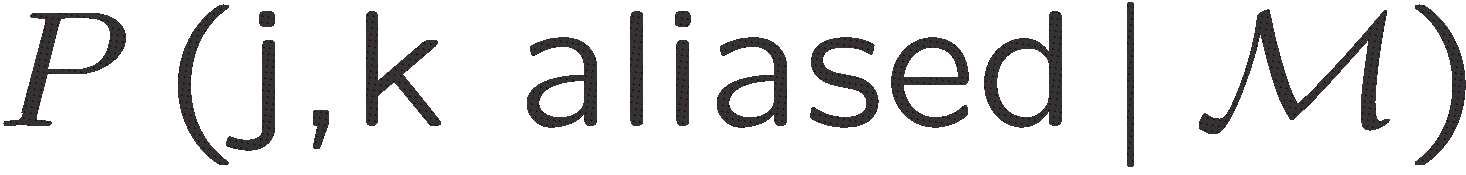 i,j?
i,k?
What is the physical router?
i,j,k?
While Naïve Bayes is returns the likelihood that two interfaces are aliased, not the inferred routers clusters.
Given pairwise likelihoods, can we infer router clusters?
2
We perform a modified hierarchical clustering approach.
j
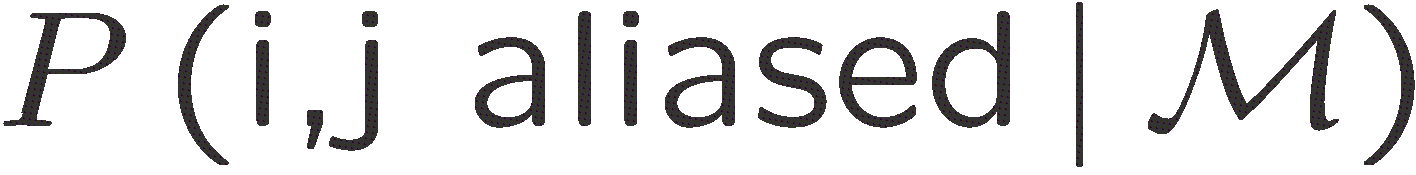 i
Alias Likelihood Matrix
Given pairwise likelihoods, can we infer router clusters?
2
We perform a modified hierarchical clustering approach.
N Interfaces
Alias Likelihood Matrix
N Interfaces
Given pairwise likelihoods, can we infer router clusters?
2
We perform a modified hierarchical clustering approach.
n
Largest Likelihood, s1
s1
m
n
m
Alias Likelihood Matrix
Given pairwise likelihoods, can we infer router clusters?
2
We perform a modified hierarchical clustering approach.
x
y
2nd Largest Likelihood, s2
s2
s1
0
y
x
n
m
Alias Likelihood Matrix
Given pairwise likelihoods, can we infer router clusters?
2
We perform a modified hierarchical clustering approach.
s7
s6
s5
s1
s2
s4
s3
Alias Likelihood Matrix
Repeated until the tree is found
Using the internal node values, we threshold to resolve physical routers.
Consider S1 > S2 > S3 > S4 > S5 > S6 > S7
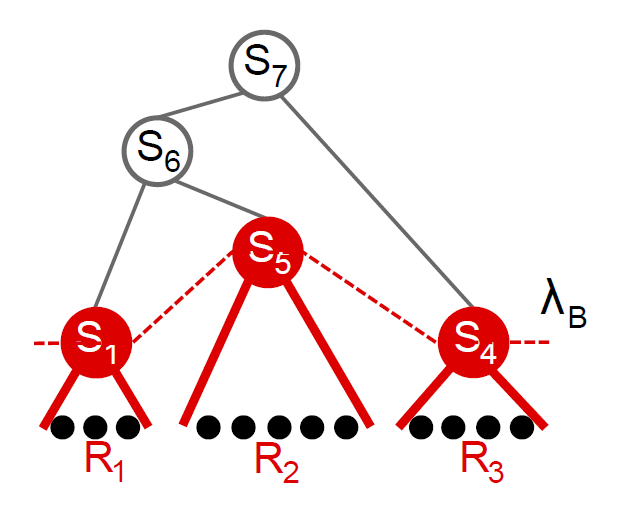 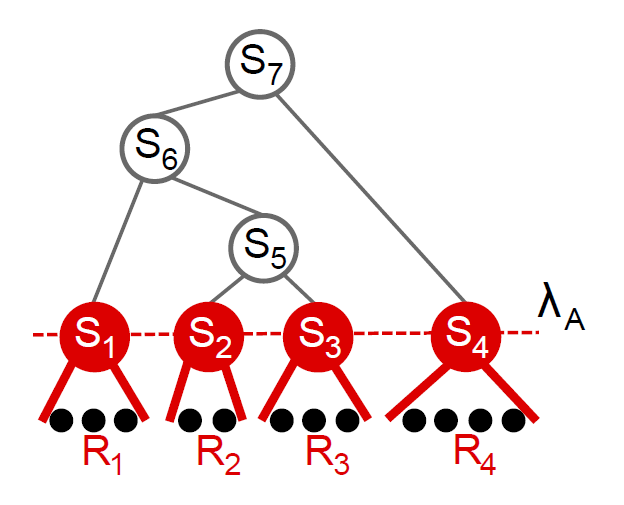 S5 > λB > S6
S4 > λA > S5
The detection/false alarm rate as this threshold is adjusted defines the performance of AliasCluster.
Experiment Setup
Traceroute data is from the CAIDA Macroscopic Internet Topology Data Kit  from July 2010
54 source monitors to all /24 prefixes
Over 2.1 million unique router interface addresses
Ground truth router aliases found using the MERLIN project (Marchetta et. al. 2011).
Allow us to consider subset of routers with true positives and true negatives.
This reduces the topology under consideration to 63,479 router interfaces in 19,027 physical routers.
For KAPAR’s 26% detection rate on the ARK measurements:
False alarm rates for varying detection rates:
Conclusions
AliasCluster – A lightweight technique for interface disambiguation
Requires no additional probes/measurements
Using statistical learning to determine aliases from Traceroute only
General framework allows for extensions to other features
Experiments on CAIDA Ark measurements results in 50% reduction in the false alarm rate compared with the current state-of-the-art.
Future Work
Larger-scale studies
Aggregated Ark Trace data sets
More alias ground truth information
Additional Traceroute extracted features
Historical longitudinal study
How has the number of routers changed over time?
Questions?
Given interface IP pairs, how likely is it that they belong to the same physical router?
1
Traceroute extracted features (e.g., IP subnet, common down-path interfaces,etc.)
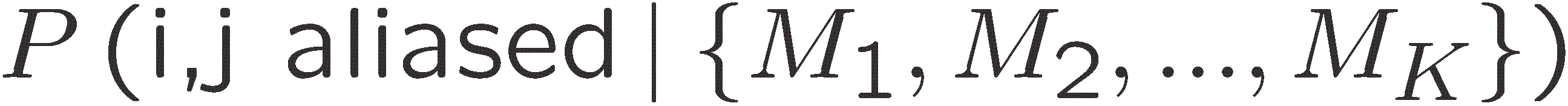 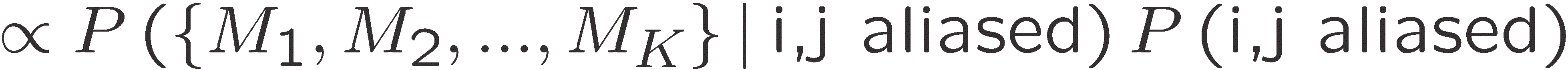 Prior term – Easy to calculate
Likelihood term – Difficult to calculate
Why difficult? – The “curse of dimensionality”
Solution: Naïve Bayes (i.e., assume independence)
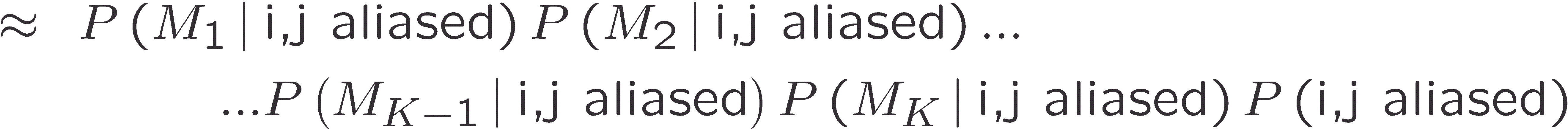 Transforms problem from estimating one K-dimension likelihood, to estimating K one-dimensional likelihoods.